Where Did This Code Come From?
Recovering the Provenance of Program Binaries
Nathan Rosenblum
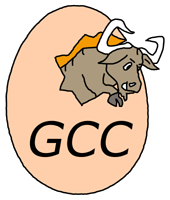 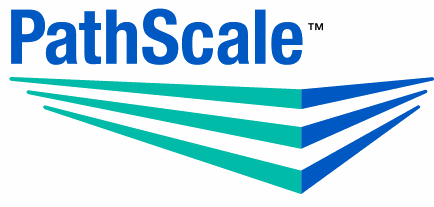 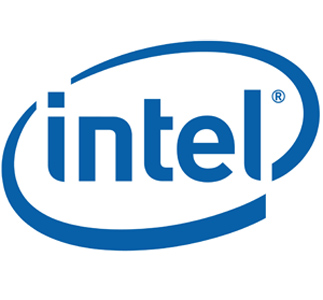 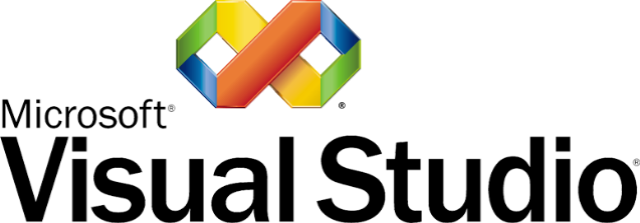 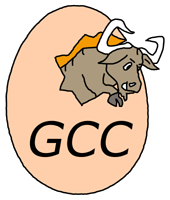 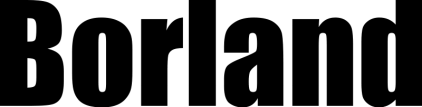 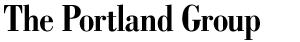 GCC 4.2.x
011101011010101010101110101001010101110001001001011010110011010101010101010010100101001001001101101101010110010010101101010010100101110101010101010101
unoptimized
C++
Toolchain Provenance
2
Who Wrote This Code?
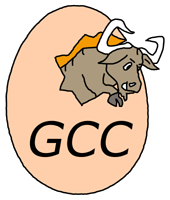 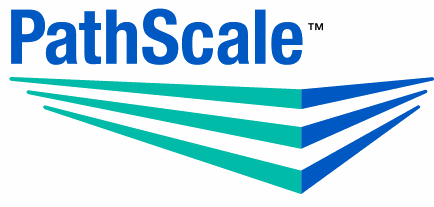 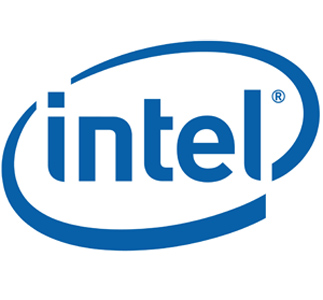 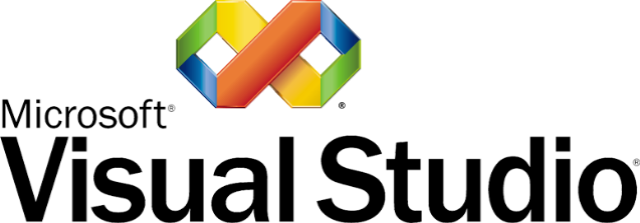 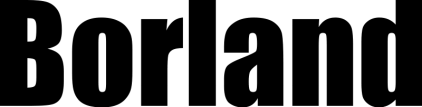 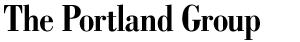 ICC 10.x
011101011010101010101110101001010101110001001001011010110011010101010101010010100101001001001101101101010110010010101101010010100101110101010101010101
optimized
C
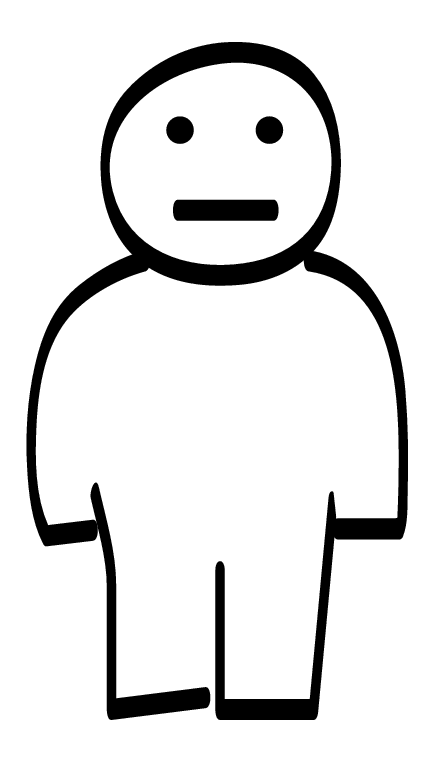 [mixed]
Toolchain Provenance
I
C++
3
Who Wrote This Code?
linux-vdso.so.1
libpthread.so.0
libasound.so.2
libdl.so.2
libstdc++.so.6
libm.so.6
libgcc_s.so.1
libc.so.6 	
/lib64/ld-linux-x86-64.so.2
librt.so.1
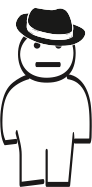 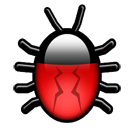 reverse engineering
compiler bug?
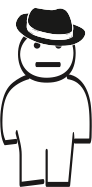 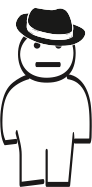 Forensics
subtle incompatibility?
decompiling
tools, obfuscations?
Why provenance?
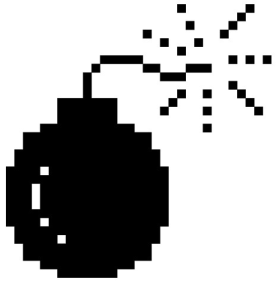 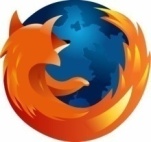 Debugging remote deployments
4
Who Wrote This Code?
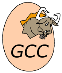 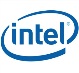 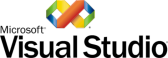 Outline
SYSTEM DESIGN
PROVENANCE STUDIES
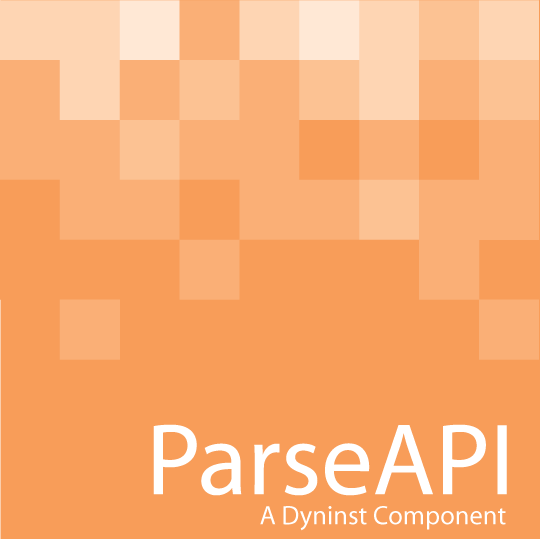 BINARY CODE ABSTRACTIONS
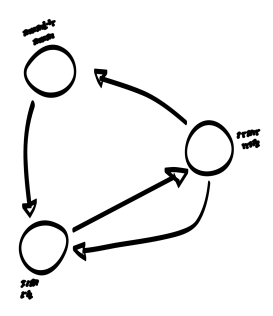 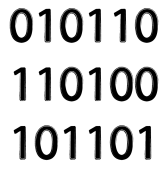 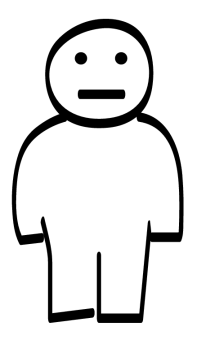 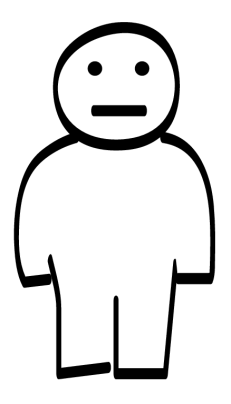 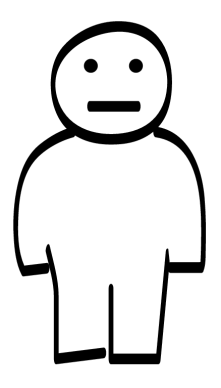 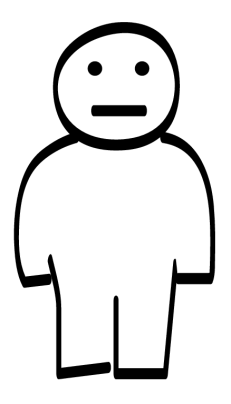 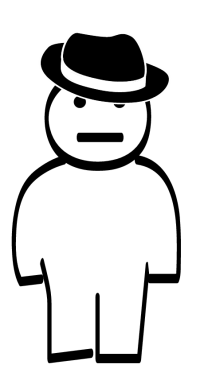 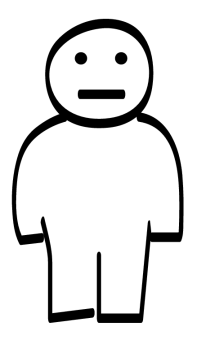 MODELING PROGRAM PROVENANCE
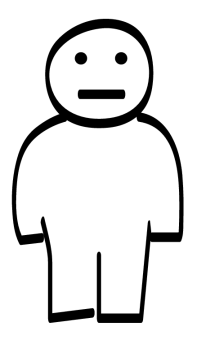 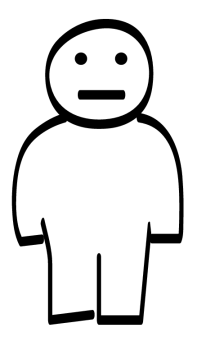 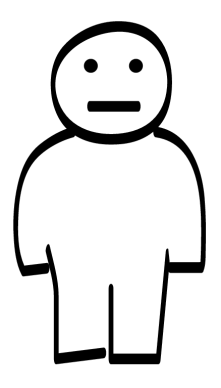 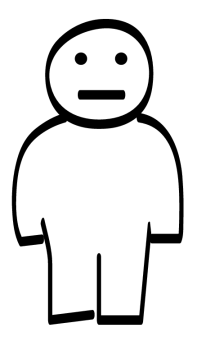 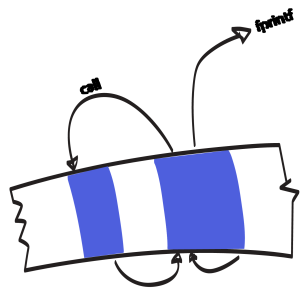 5
Who Wrote This Code?
System overview
MSVS
BINARY ANALYSIS TOOL
LEARNING FRAMEWORK
TRAINING DATA
TARGET BINARY
011101011010101010101110101001010101110001001001011010110011010101010101010010100101001001001101101101010110010010101101010010100101110101010101010101
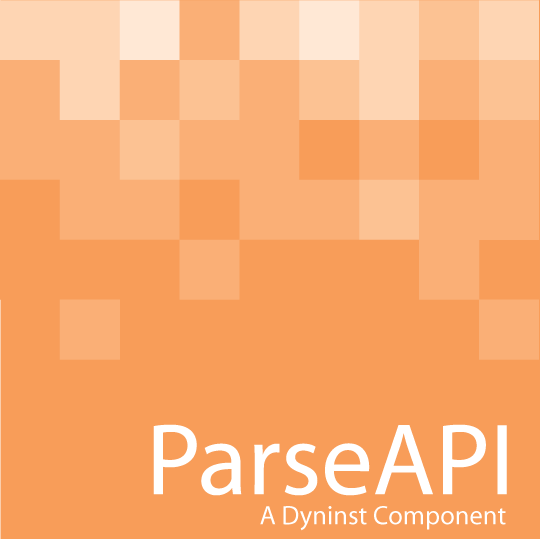 01110101101010101010111010100101101
01110101101010101010111010100101101
01110101101010101010111010100101101
01110101101010101010111010100101101
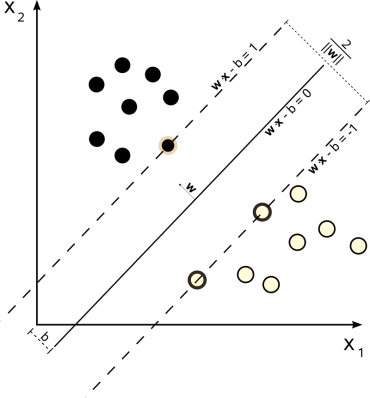 program
representation 
+ 
feature selection
ICC
discovering evidence of provenance
6
Who Wrote This Code?
〈 push ebp ; * ; mov esp, ebp 〉
〈 mov [imm], rax ; sub [imm], rax 〉
Control Flow Graph
fprintf
layout, block contents
code
External Libraries
Call Graph
Binary code model
program binary
… 55 89 e5 83 ec 2c 57 56 53 8b 45 0c 8b 00 a3 90 a3 05 08 85 c0 74 2b 83 c4 …
011101011010101010101110101001010101110001001001011010110011010101010101010010100101001001001101101101010110010010101101010010100101110101010101010101
program
7
Who Wrote This Code?
code element nodes
node
typed edges
colors
Ex: instruction summary graphlets
(e.g. basic blocks)
(branch, call, etc.)
arithmetic
14 instruction categories
Color bit field
privileged instruction
214 possible colors
sparse in practice
Graphlets
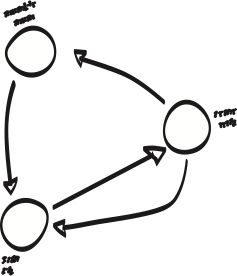 8
Who Wrote This Code?
“decompiles to <push ebp,...”
some amount of code
feature vector
contains 27 occurrences of
“
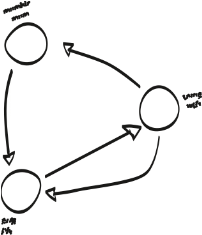 ”
Modeling approach
basic block
function
whole program
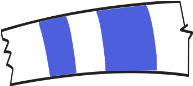 9
Who Wrote This Code?
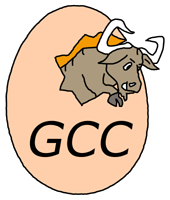 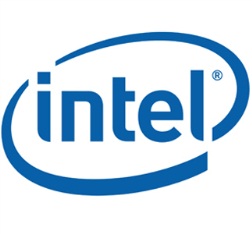 Compiler toolchain
2003
2005
2008
3.4
4.2
4.4
10
11
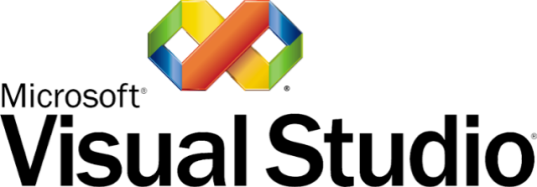 not optimized
optimized
C
C++
F77
Who Wrote This Code?
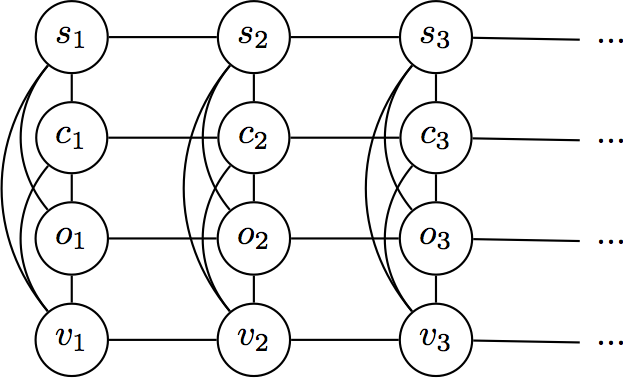 source language
version
optimization level
language
C, C++, Fortran
[several]
low, high
family
functions
optimization
version
Toolchain details
[ISSTA 2011]
compiler family
GNU, Intel, Microsoft
Model as Conditional Random Field
Instruction sequence features
Summary graphlet features
11
Who Wrote This Code?
Evaluation
Functions Individually (SVM)
Linear CRF
statistical dependencies
.999
.910
Language
.998
.987
Compiler
.993
.971
Optimization
.910
.616
Version
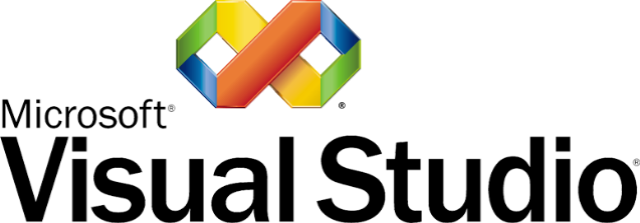 same label likely
MSVC code generation changes little between versions
12
Who Wrote This Code?
for(int i=0; i<sz;++i)
{
// etc
std::vector<int>::iterator it 
= foo.begin();
while(it != foo.end()) {
// etc
Program authorship
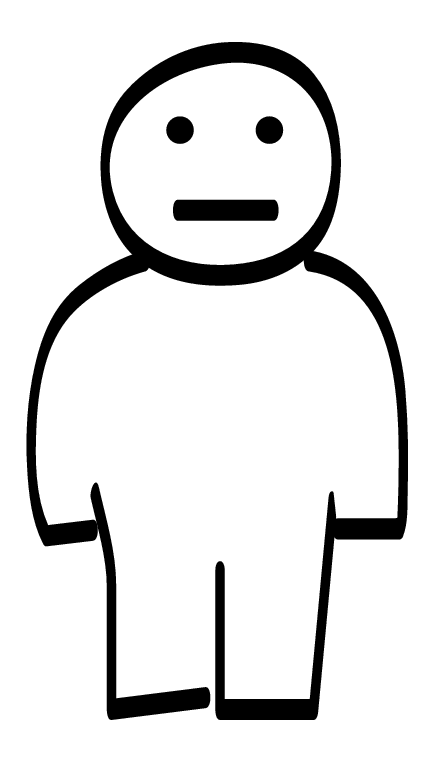 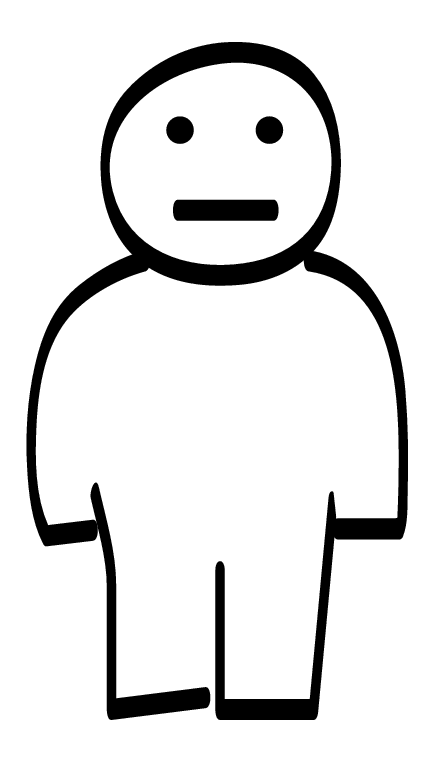 I
C++
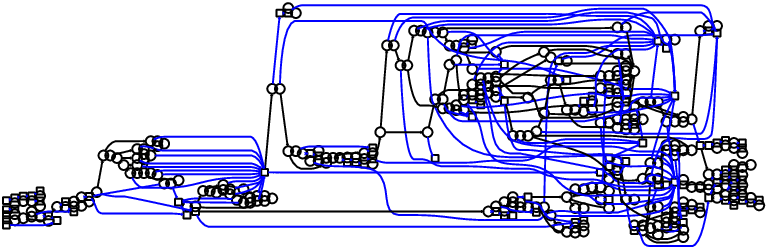 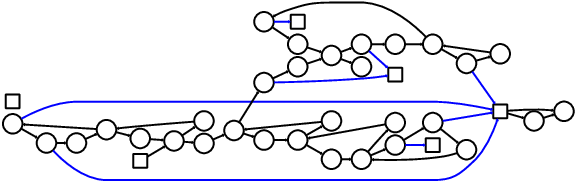 13
Who Wrote This Code?
merged instruction summaries
Summary graphlets
basic blocks
⇒
supergraphlets
Long-range control flow
14
Who Wrote This Code?
Interprocedural graphlets
FPRINTF
Unique “color” for external functions
[local]
Anonymous internal functions
FOPEN
15
Who Wrote This Code?
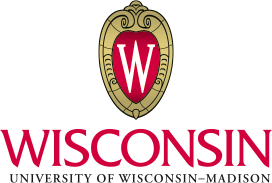 several contest years
C and C++ programs
C programs
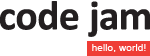 8-16 programs per contestant
some provided/template code
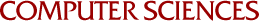 (CS 537)
Program-author dataset
Ideal:
3. Linguistic homogeneity
1.  Author labels
2. Parallel corpus
16
Who Wrote This Code?
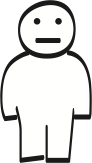 1. CS537 has much less data
Top-5
94.7%
93.7%
84.3%
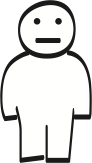 CJ 2009
CJ 2010
CS 537
1,900 features
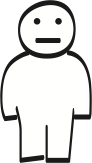 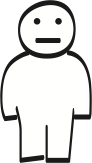 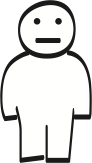 2.  Template code + instructor guidance confound results
77.8%
76.8%
38.4%
Exact
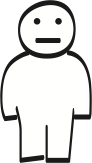 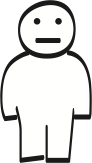 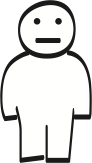 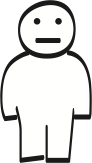 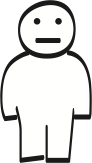 Author attribution
37,358 graphlets
391,056 N-grams
54,705 idioms
117,997 supergraphlets
152 library calls
8,062 call graphlets
20 programmers
Students have less distinctive styles?
17
Who Wrote This Code?
[Speaker Notes: Discuss the difficulty of interpreting the features selected for classification]
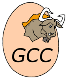 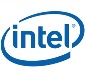 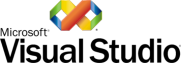 Summary
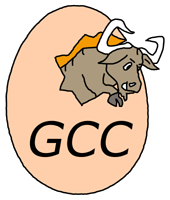 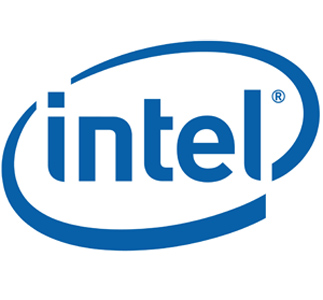 011101011010101010101110101001010101110001001001011010110011010101010101010010100101001001001101101101010110010010101101010010100101110101010101010101
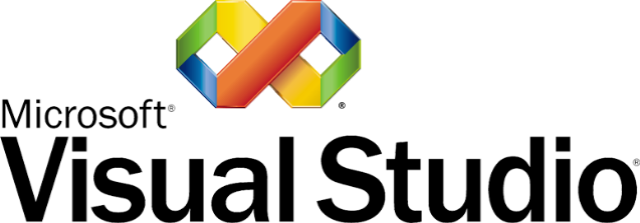 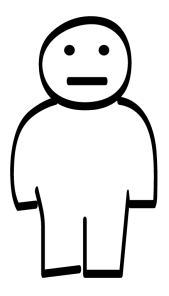 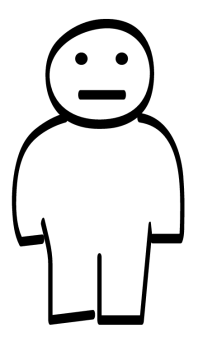 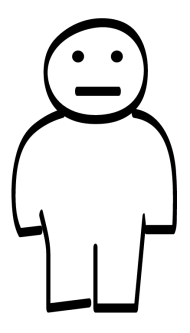 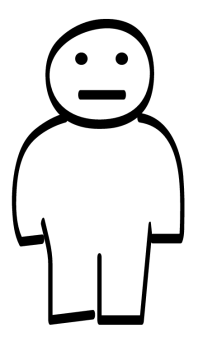 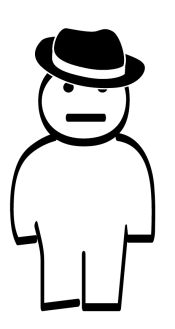 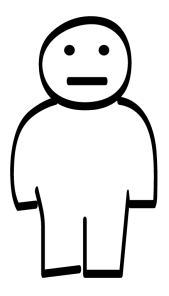 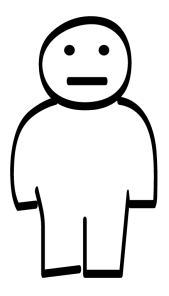 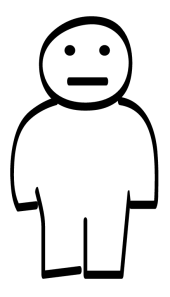 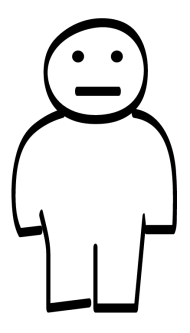 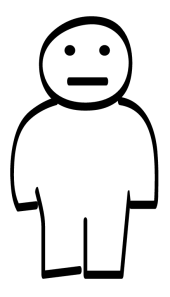 18
Who Wrote This Code?
questions
Backup slides follow
20
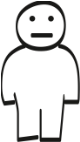 Compiler
Link & post-link
Authorship
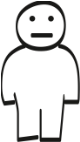 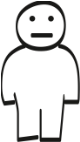 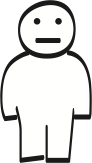 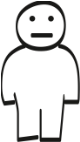 System
family
whole-program optimization
glibc static code
version
rewriting tools
library imports
obfuscation tools
optimization level
source language
Program provenance
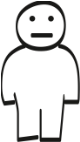 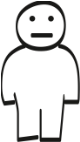 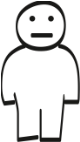 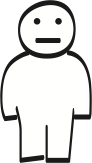 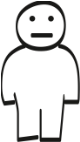 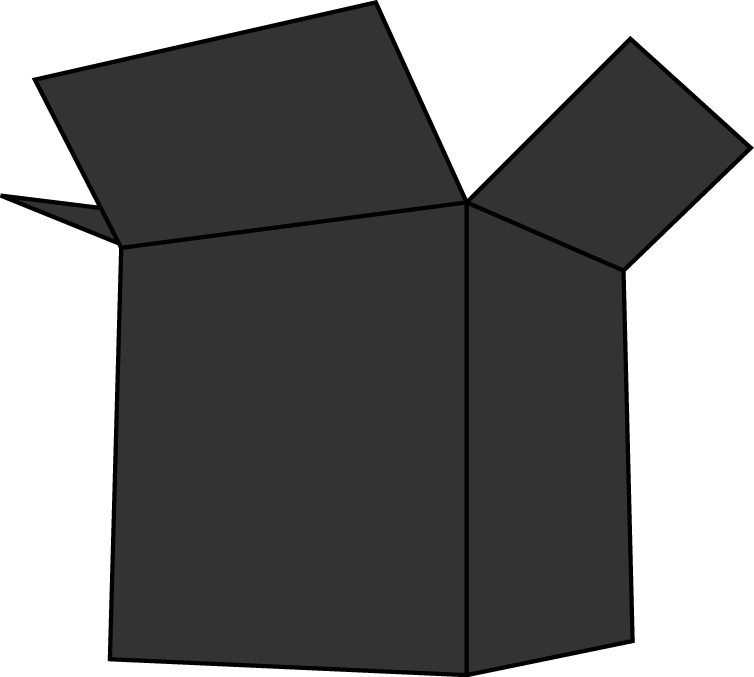 21
Who Wrote This Code?
N-GRAMS
single-instruction wildcard
<4889c2be>
<018b45f8>
<8d45f8>
4-grams
3-grams
opcode class abstraction
hidden immediates
Instruction-level features
‹push ebp ; * ; mov esp, ebp›
IDIOMS
‹mov [imm], rax ; sub [imm], rax›
22
[AAAI 2008]
Model compiler-specific “function entry points”
in 0x83,eax  in [dx],al  sub 0x57,al  ...
code
Compute max-likelihood labels
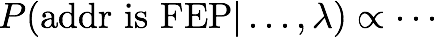 push ebp  mov esp, ebp  sub 0x2c, esp  ...
F1 from .86 - .99 depending on compiler
Digression: finding code
program binary
… 55 89 e5 83 ec 2c 57 56 53 8b 45 0c 8b 00 a3 90 a3 05 08 85 c0 74 2b 83 c4 …
23
Byte-sequence model
GCC
ICC
ICC
GCC
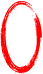 yi-1
yi
yj
yj+1
∈ {icc,gcc,...,data}
sequence labels
… 55 89 e5 83 ec 2c 57 56 53 8b 45 0c 8b 00 a3 90 a3 05 08 85 c0 74 2b 83 c4 …
[PASTE 2010]
program binary
…
Compiler labels modeled as CRF...
Who Wrote This Code?
labels
Linear chain CRF
weights (learned)
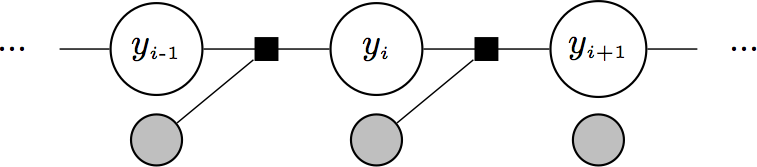 evidence
feature functions
exact inference tractable
Digression: Conditional Random Fields
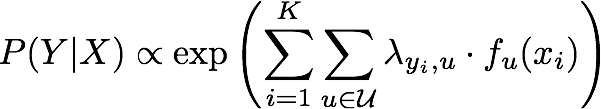 ⎧
Idiom feature function
⎨
if xi decompiles to idiom u
⎩
1
fu
=
otherwise
0
25
Who Wrote This Code?
94% accuracy labeling mixed-compiler sequences
Byte-sequence model
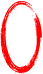 yi-1
yi
yj
yj+1
∈ {icc,gcc,...,data}
sequence labels
+18% accuracy increase in function finding
… 55 89 e5 83 ec 2c 57 56 53 8b 45 0c 8b 00 a3 90 a3 05 08 85 c0 74 2b 83 c4 …
[PASTE 2010]
program binary
…
01110101101010101010111010100101010111000100100101101011001101010101010101001
01110101101010101010111010100101010111000100100101101011001101010101010101001
01110101101010101010111010100101010111000100100101101011001101010101010101001
Who Wrote This Code?
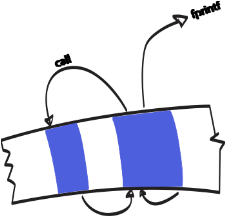 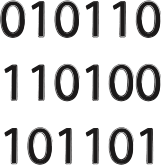 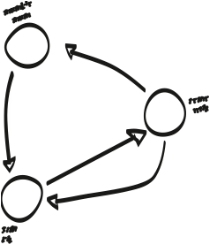 (condor)
Feature selection
training programs
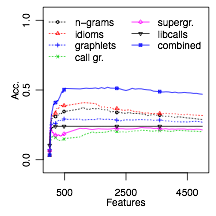 27
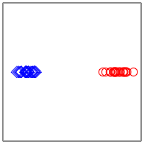 Mahalanobis distance
Equivalently:
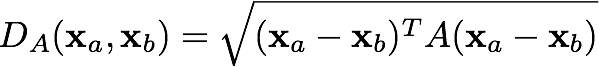 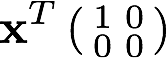 distance metric
Distance metrics
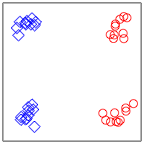 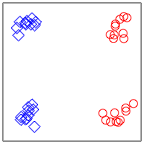 How do we get A?
28
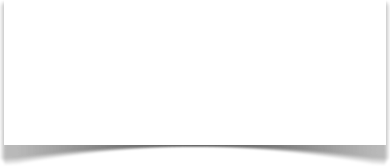 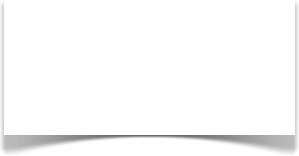 01110101101010101010111010100101010111000100100101101011001101010101010101001
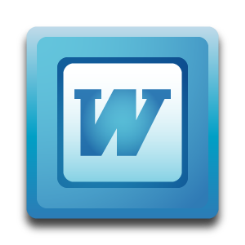 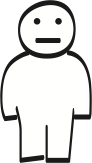 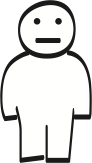 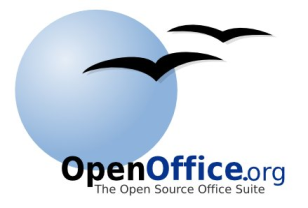 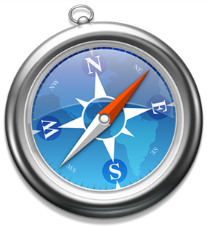 01110101101010101010111010100101010111000100100101101011001101010101010101001
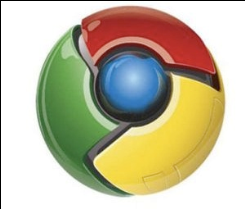 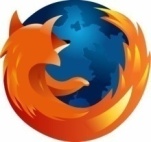 01110101101010101010111010100101010111000100100101101011001101010101010101001
01110101101010101010111010100101010111000100100101101011001101010101010101001
X
01110101101010101010111010100101010111000100100101101011001101010101010101001
01110101101010101010111010100101010111000100100101101011001101010101010101001
Conclude:
01110101101010101010111010100101010111000100100101101011001101010101010101001
Style clustering
01110101101010101010111010100101010111000100100101101011001101010101010101001
01110101101010101010111010100101010111000100100101101011001101010101010101001
01110101101010101010111010100101010111000100100101101011001101010101010101001
Programs, no training data
01110101101010101010111010100101010111000100100101101011001101010101010101001
01110101101010101010111010100101010111000100100101101011001101010101010101001
01110101101010101010111010100101010111000100100101101011001101010101010101001
01110101101010101010111010100101010111000100100101101011001101010101010101001
29
Who Wrote This Code?
01110101101010101010111010100101010111000100100101101011001101010101010101001
01110101101010101010111010100101010111000100100101101011001101010101010101001
01110101101010101010111010100101010111000100100101101011001101010101010101001
01110101101010101010111010100101010111000100100101101011001101010101010101001
Large-margin Nearest Neighbors (LMNN)
?
?
01110101101010101010111010100101010111000100100101101011001101010101010101001
01110101101010101010111010100101010111000100100101101011001101010101010101001
01110101101010101010111010100101010111000100100101101011001101010101010101001
01110101101010101010111010100101010111000100100101101011001101010101010101001
01110101101010101010111010100101010111000100100101101011001101010101010101001
01110101101010101010111010100101010111000100100101101011001101010101010101001
01110101101010101010111010100101010111000100100101101011001101010101010101001
01110101101010101010111010100101010111000100100101101011001101010101010101001
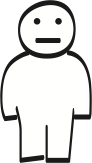 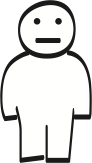 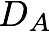 Weinberger, Saul 2009
☹
semi-definite program
☺
one-time cost
01110101101010101010111010100101010111000100100101101011001101010101010101001
01110101101010101010111010100101010111000100100101101011001101010101010101001
01110101101010101010111010100101010111000100100101101011001101010101010101001
01110101101010101010111010100101010111000100100101101011001101010101010101001
01110101101010101010111010100101010111000100100101101011001101010101010101001
01110101101010101010111010100101010111000100100101101011001101010101010101001
01110101101010101010111010100101010111000100100101101011001101010101010101001
01110101101010101010111010100101010111000100100101101011001101010101010101001
01110101101010101010111010100101010111000100100101101011001101010101010101001
01110101101010101010111010100101010111000100100101101011001101010101010101001
01110101101010101010111010100101010111000100100101101011001101010101010101001
01110101101010101010111010100101010111000100100101101011001101010101010101001
01110101101010101010111010100101010111000100100101101011001101010101010101001
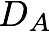 01110101101010101010111010100101010111000100100101101011001101010101010101001
01110101101010101010111010100101010111000100100101101011001101010101010101001
01110101101010101010111010100101010111000100100101101011001101010101010101001
01110101101010101010111010100101010111000100100101101011001101010101010101001
01110101101010101010111010100101010111000100100101101011001101010101010101001
Transfer learning
Alice
Bob
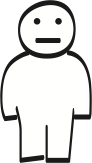 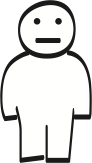 01110101101010101010111010100101010111000100100101101011001101010101010101001
01110101101010101010111010100101010111000100100101101011001101010101010101001
01110101101010101010111010100101010111000100100101101011001101010101010101001
01110101101010101010111010100101010111000100100101101011001101010101010101001
01110101101010101010111010100101010111000100100101101011001101010101010101001
01110101101010101010111010100101010111000100100101101011001101010101010101001
30
Who Wrote This Code?
[Speaker Notes: Put the take-away results on this page]
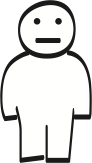 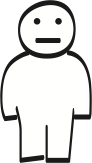 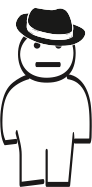 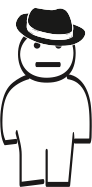 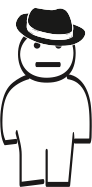 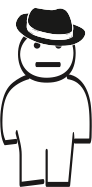 style vs. functionality?
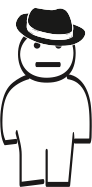 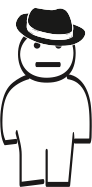 01110101101010101010111010100101010111000100100101101011001101010101010101001
01110101101010101010111010100101010111000100100101101011001101010101010101001
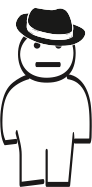 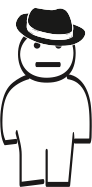 infinite mixture models
interpreting style clusters
Component models
semi-open world provenance
component sharing (e.g. command and control)
programmer movement between groups
mixture of styles
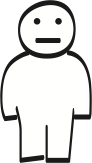 31
Who Wrote This Code?
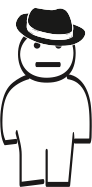 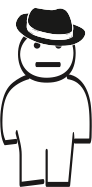 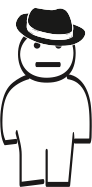 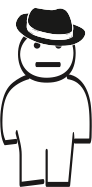 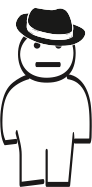 Social code networks
program binaries
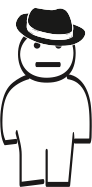 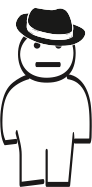 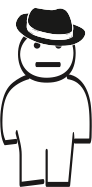 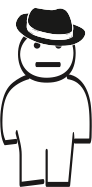 32
Who Wrote This Code?